BIレポート閲覧ガイド【売上速報】編
2024年5月1日

情報システム部
0
BIレポート閲覧ガイド（初期準備）
次のような警告文が表示される場合
「はい」をクリックして下さい。
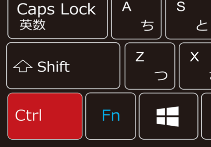 「Ctrl」キーを押しながら、
　↓　クリックして下さい。
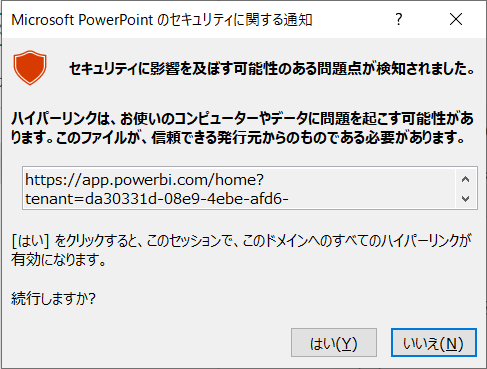 【売上速報】
PowerBIレポート
クリックしたままデスクトップまで持っていく、もしくは
★印をクリックしてブックマーク登録する事で
次回以降はショートカットから開くことが出来ます。
サインインが求められた場合
ご自身の【c-united.co.jp】アカウント
でサインインして下さい。
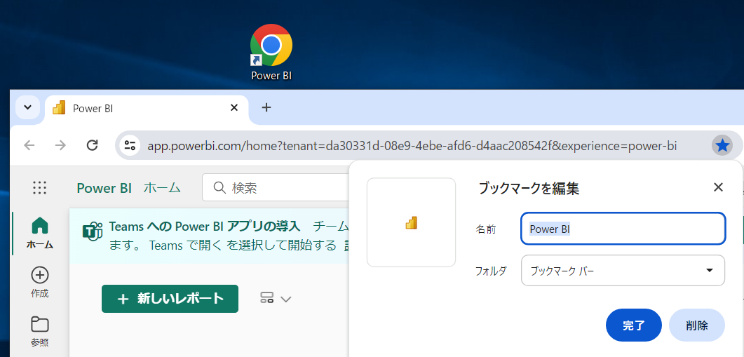 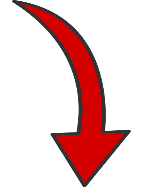 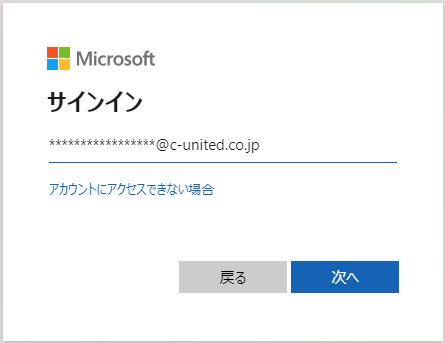 1
BIレポート閲覧ガイド
PowerBIが起動したら、左列　『ワークスペース』①　をクリックします。
ワークスペース　『1_C-United【全社】』②　をクリックします。
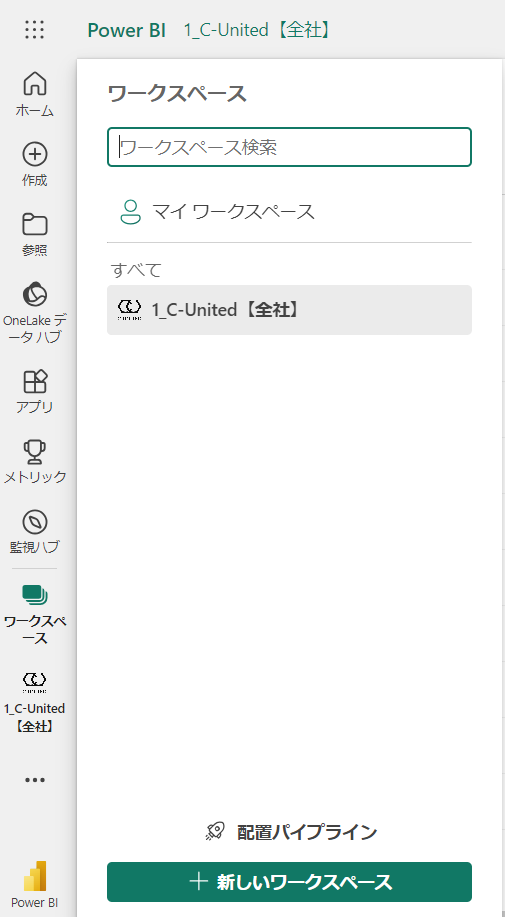 『1_売上速報』③　型/レポート　をクリックします。
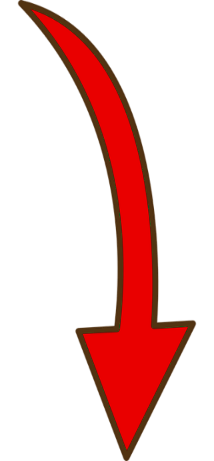 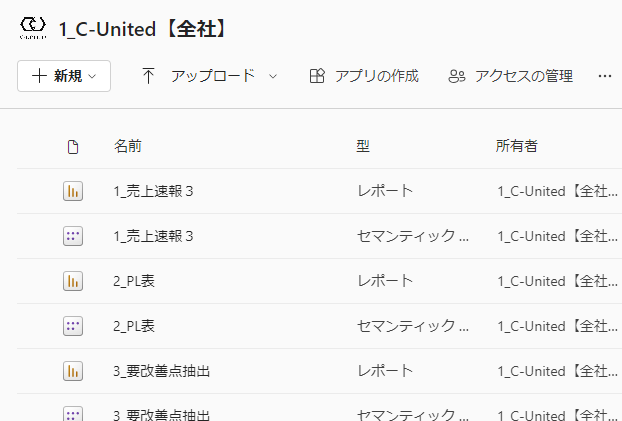 2
3
※権限により閲覧できる帳票は異なります。
1
2
BIレポート閲覧ガイド　【売上速報】帳票
画面上段の項目をクリックする事で表示内容（ページ）の切り替えが出来ます。
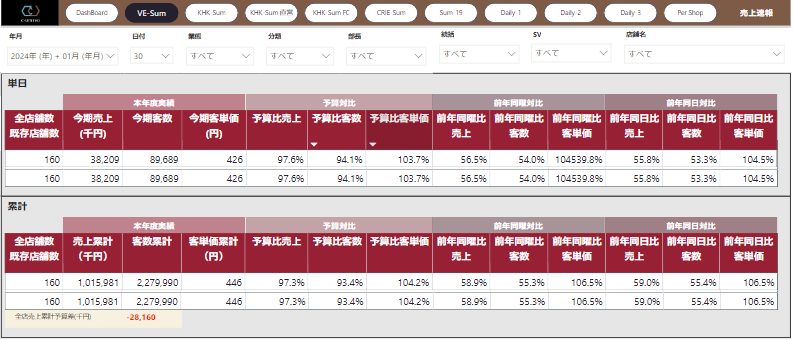 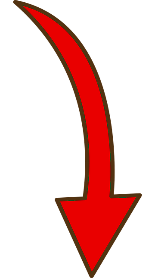 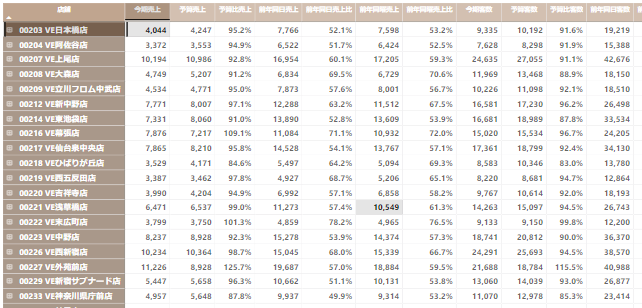 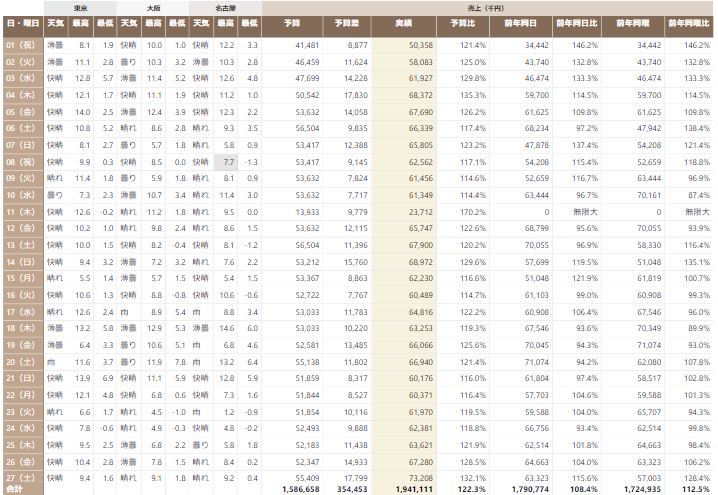 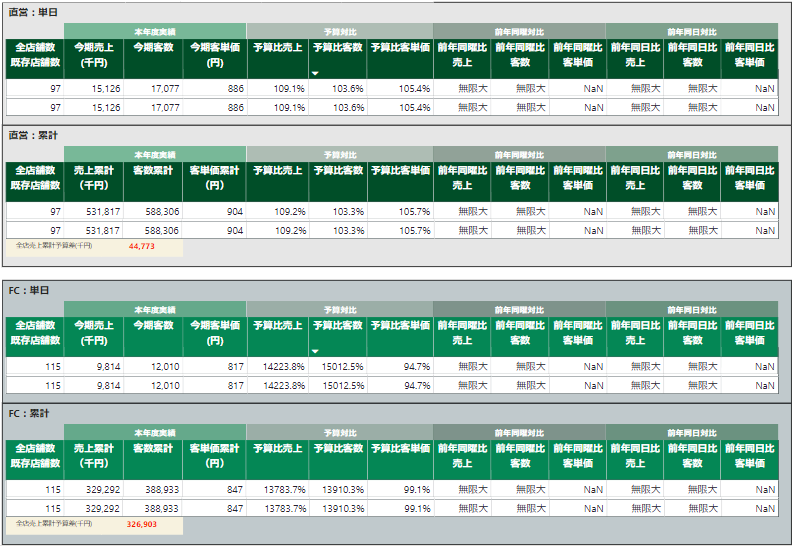 3
BIレポート閲覧ガイド　【売上速報】帳票
『年月』 『業態』 などの条件を絞り込む事が出来ます。任意の店舗を選択して表示する事も出来ます。
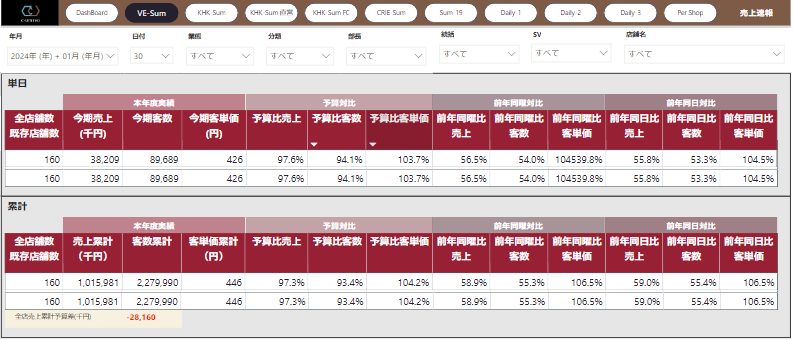 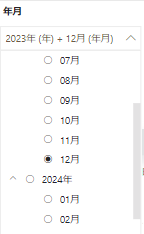 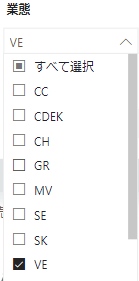 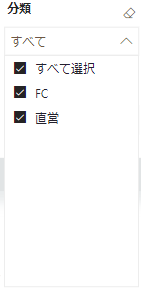 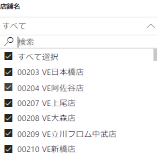 4
BIレポート閲覧ガイド　【売上速報】帳票　＞　Dashboard編
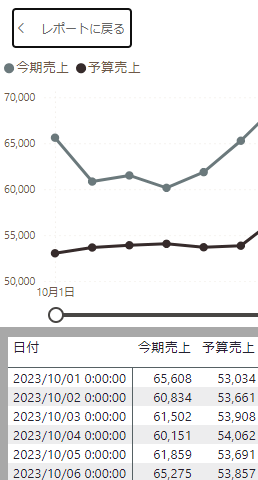 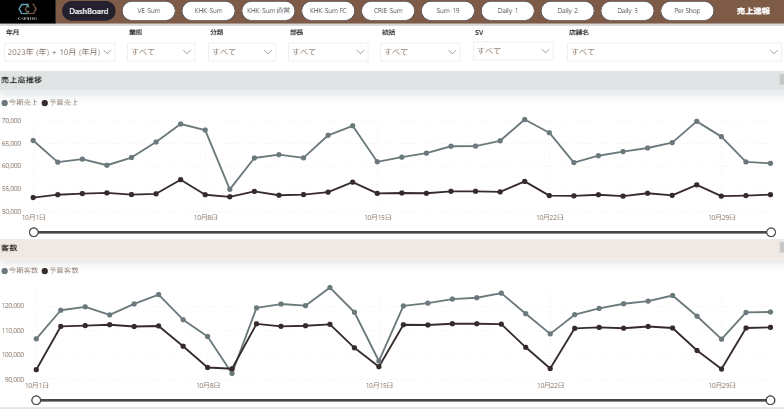 「売上」「客数」「客単価」
それぞれの推移表上で
右クリックして
『テーブルとして表示』を
クリックすると月間データが
一覧で見ることが出来ます。
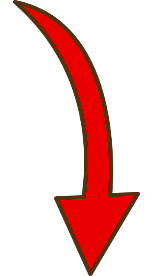 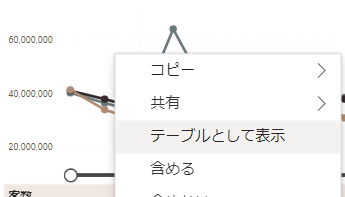 詳細数値を確認したい日に
マウスポインタを合わせると
具体的な数値を見る事が
出来ます。
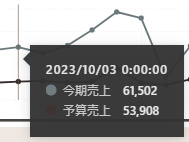 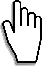 手のマークが出た状態で 『○』 をスライドさせる事で
表示期間を調整することが出来ます。
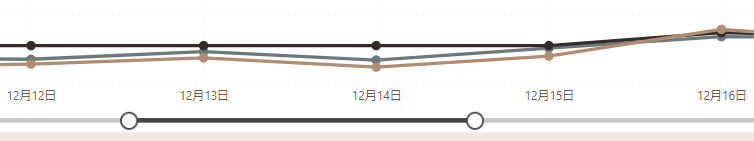 5